«Логотипы-помощники» в условиях МБОУ СОШ №5 города Мончегорска
Автор
Островец Диана Леонидовна
ученица 10 «А» класса
МБОУ СОШ №5 им. О.И. Семёнова-Тян-Шанского 

Научный руководитель
Николаева Татьяна Александровна
учитель изобразительного искусства 
МБОУ СОШ №5 им. О.И. Семёнова-Тян-Шанского
Объект исследования: Логотипы-помощники



Предмет исследования: Интерьер школы № 5 для адаптации пятиклассников
Гипотеза:
Оформление дверей кабинетов должны содержать логотипы учебных предметов



Цель: 
Создание логотипов-помощников в интерьере школы для успешной адаптации пятиклассников
Задачи:
1. Изучить варианты логотипов, предложенные интернет- ресурсами.
2. Выбрать подходящие по концепту логотипы и нарисовать эскизы.
3. Провести опрос среди учащихся.
4. Проанализировать и оценить результаты проделанной работы.

Методы: 
поисковый-работа с информацией
анкетирование
наблюдение.
Определения, терминология
Логотипы- - это уникальный графический знак, эмблема или символ, который используется для узнавания бренда и является ключевым элементом фирменного стиля компании, организации, продукта или спортивной команды.
Логотип (греч. λόγος» [ло́гос] — «слово» и «τύπος» [ти́пост] — «отпечаток») – Впервые это слово стало использоваться в печатном деле, где означало типографскую литеру, на которой было нанесено целое слово — в отличие от лигатур, на которых было нанесено лишь сочетание двух-трёх букв. 
Логотип - это уникальный графический знак, эмблема или символ, который используется для узнавания бренда и является ключевым элементом фирменного стиля компании, организации, продукта или спортивной команды.
Виды логотипов
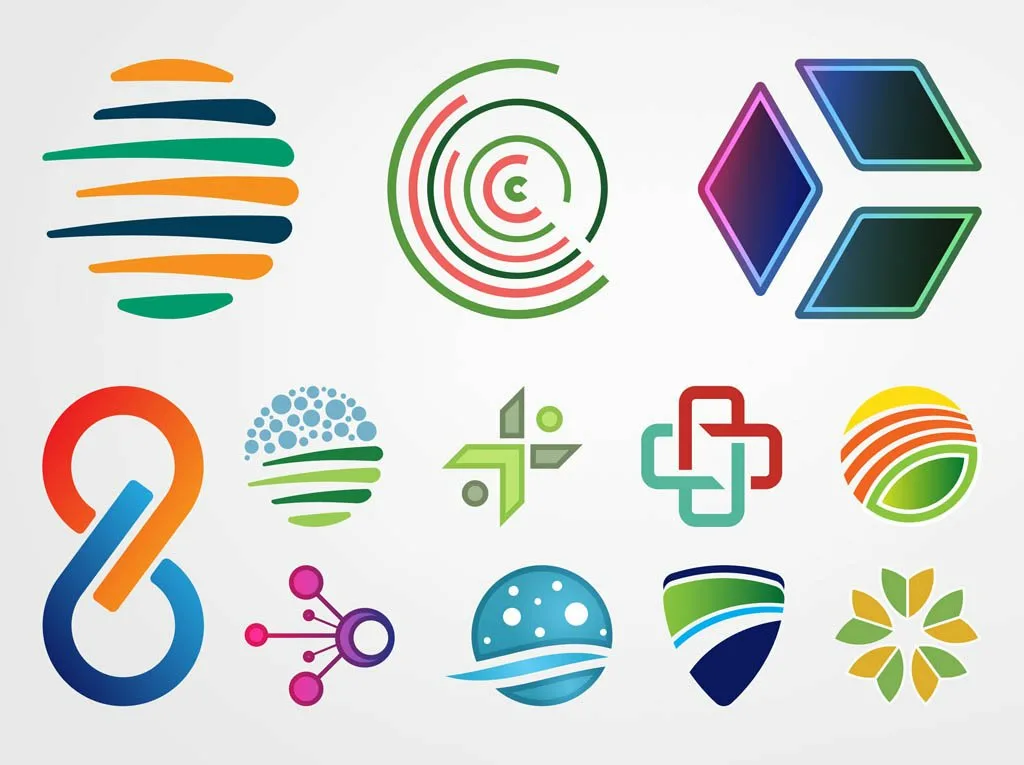 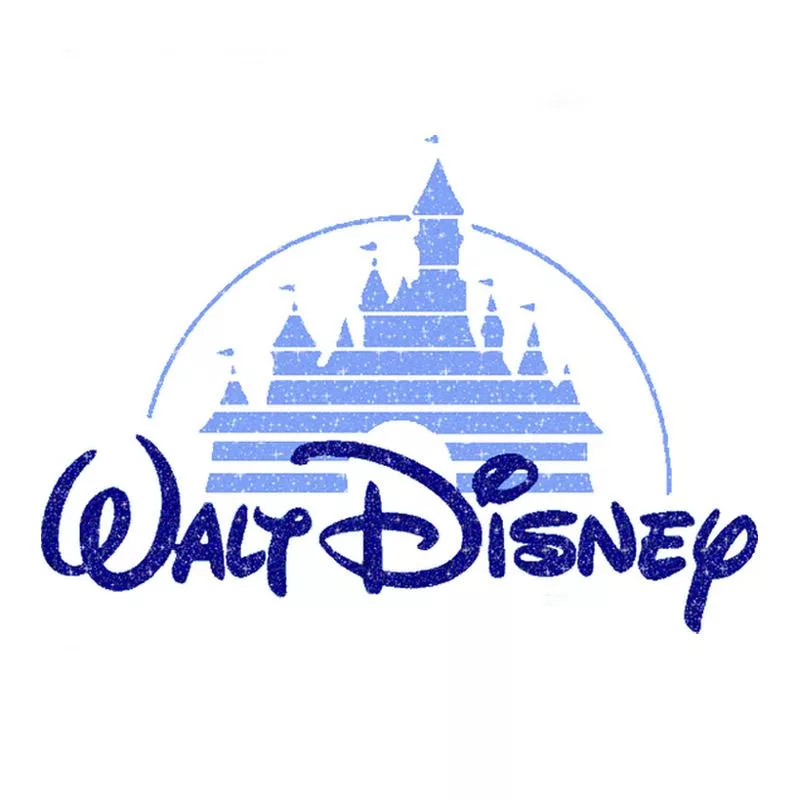 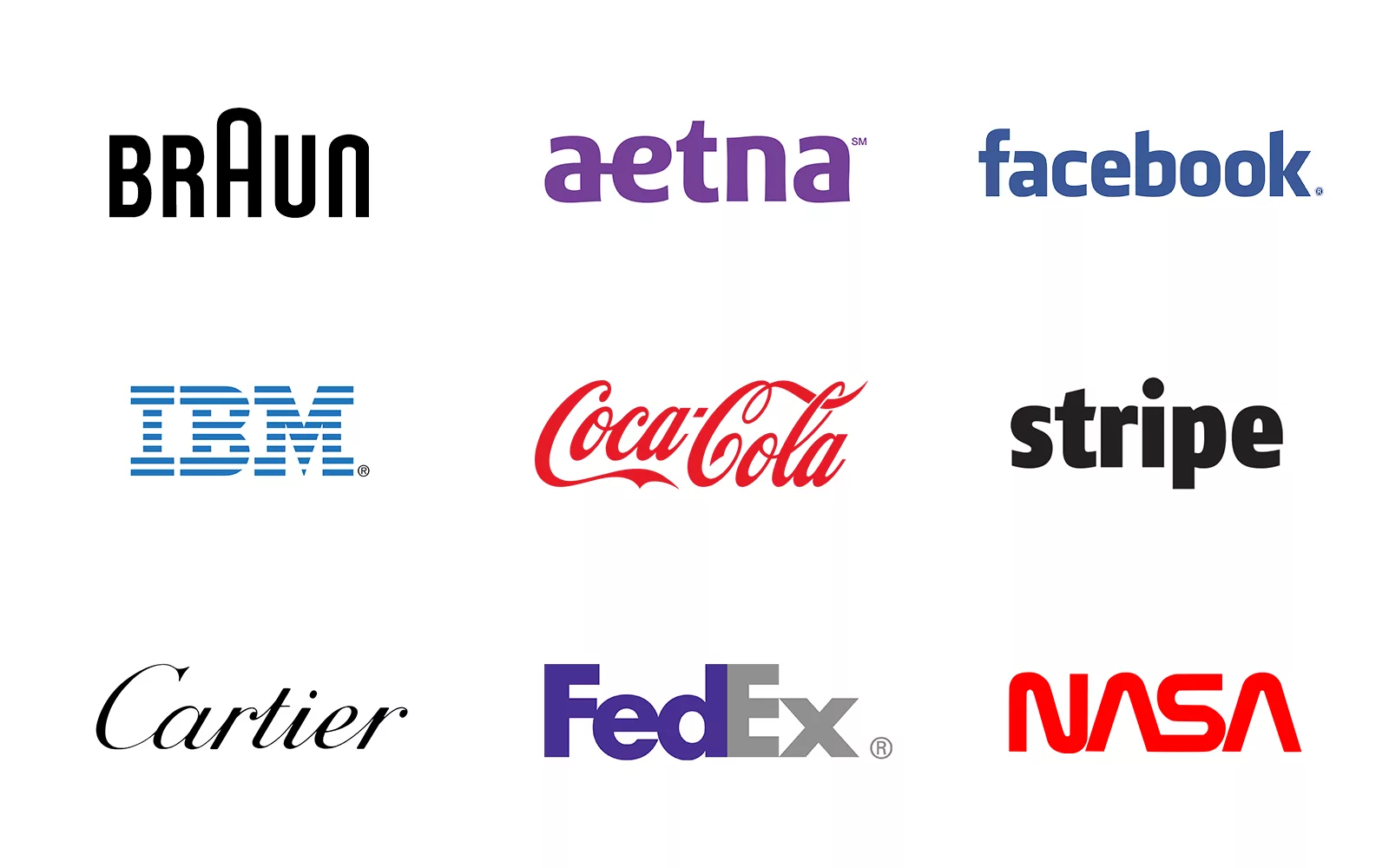 Графические логотипы
Комбинированные логотипы
Текстовые логотипы
Примеры логотипов
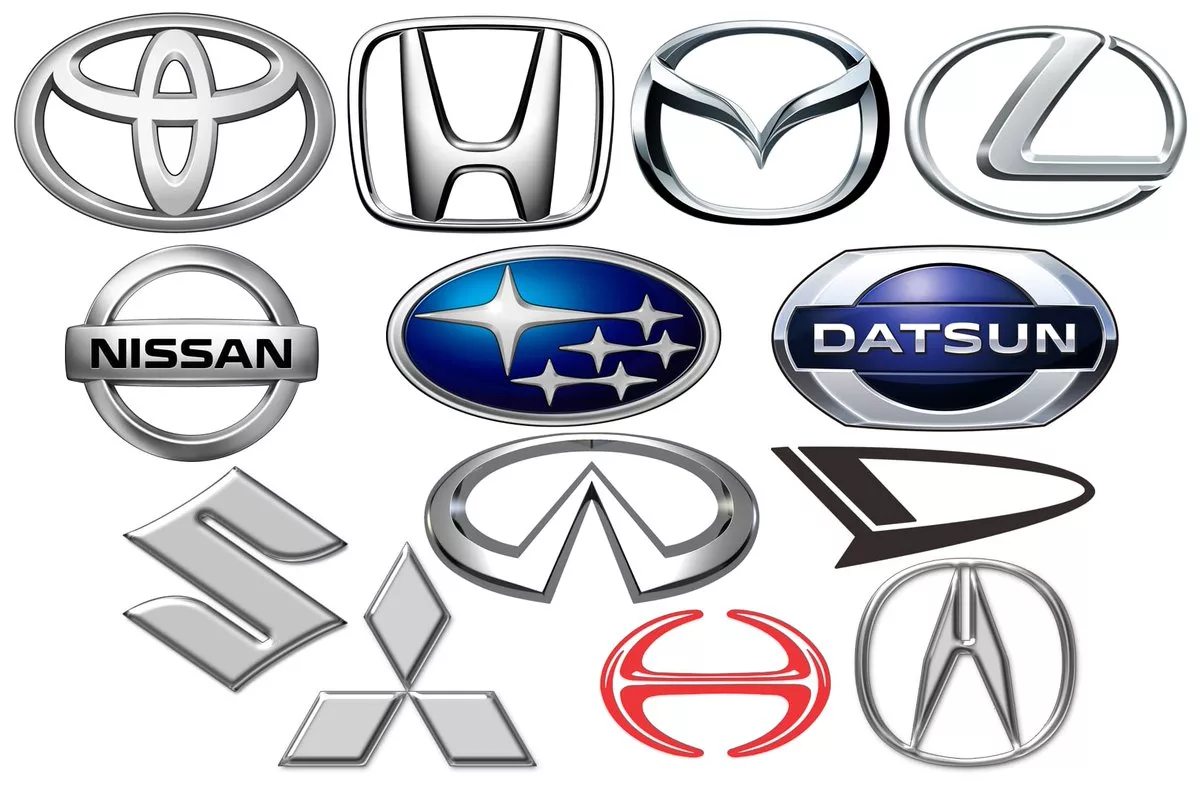 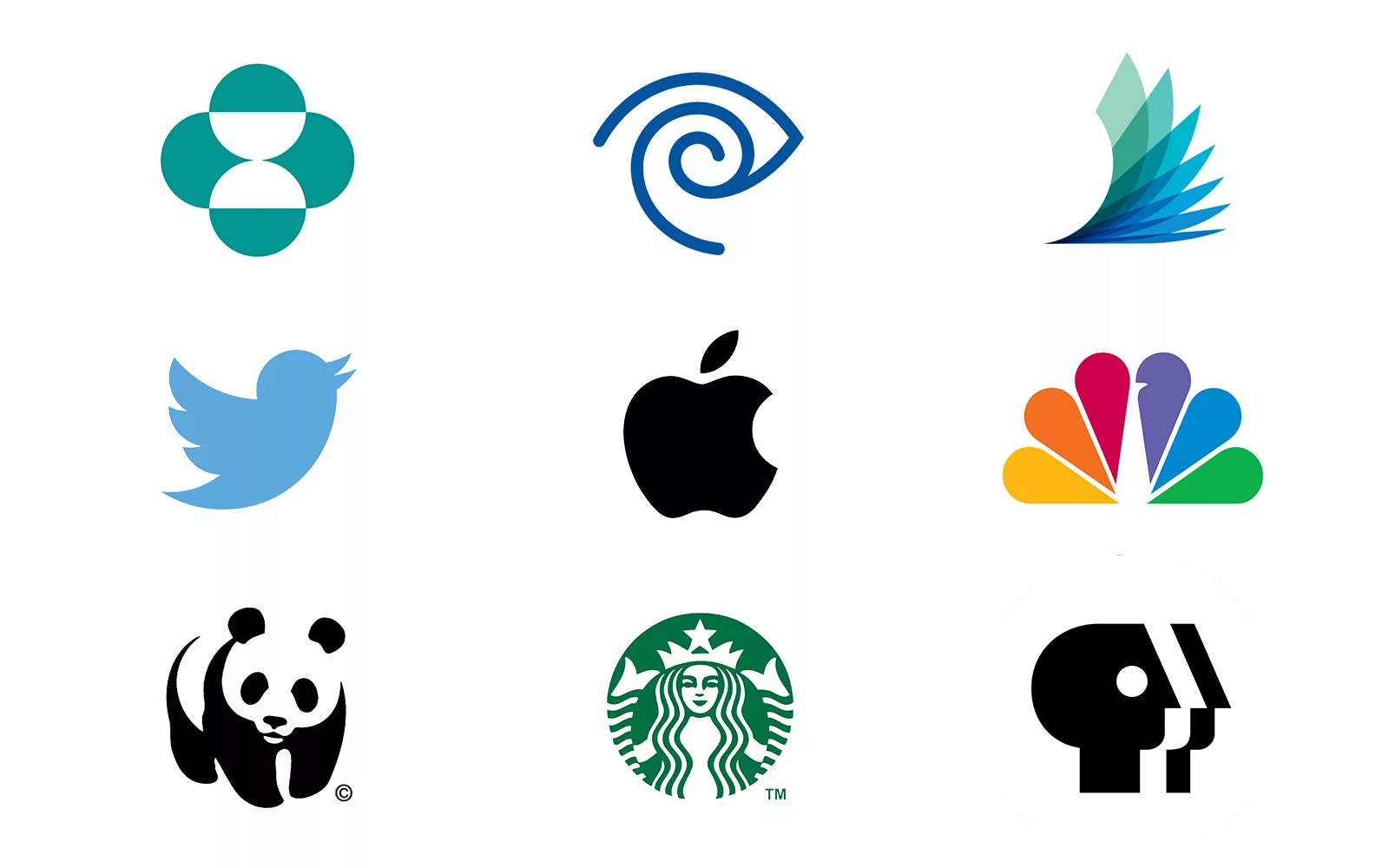 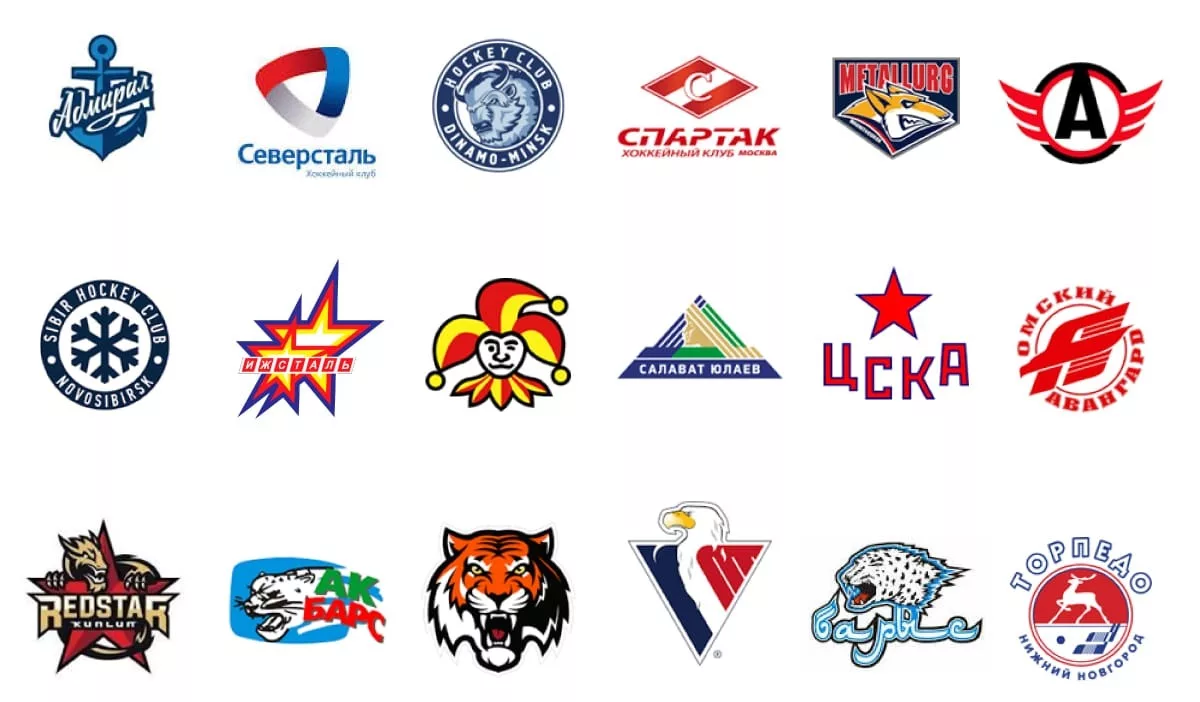 Логотипы компаний
Логотипы машин
Логотипы спортивных команд
Вопросы, которые были заданы во время анкетирования учащимся
1. Легко ли вам было бы ориентироваться в учебных кабинетах?
2. Могут ли вам оказать помощь помощники логотипы?
Результаты анкетирования
Результаты анкетирования
Эскизы логотипов- помощников
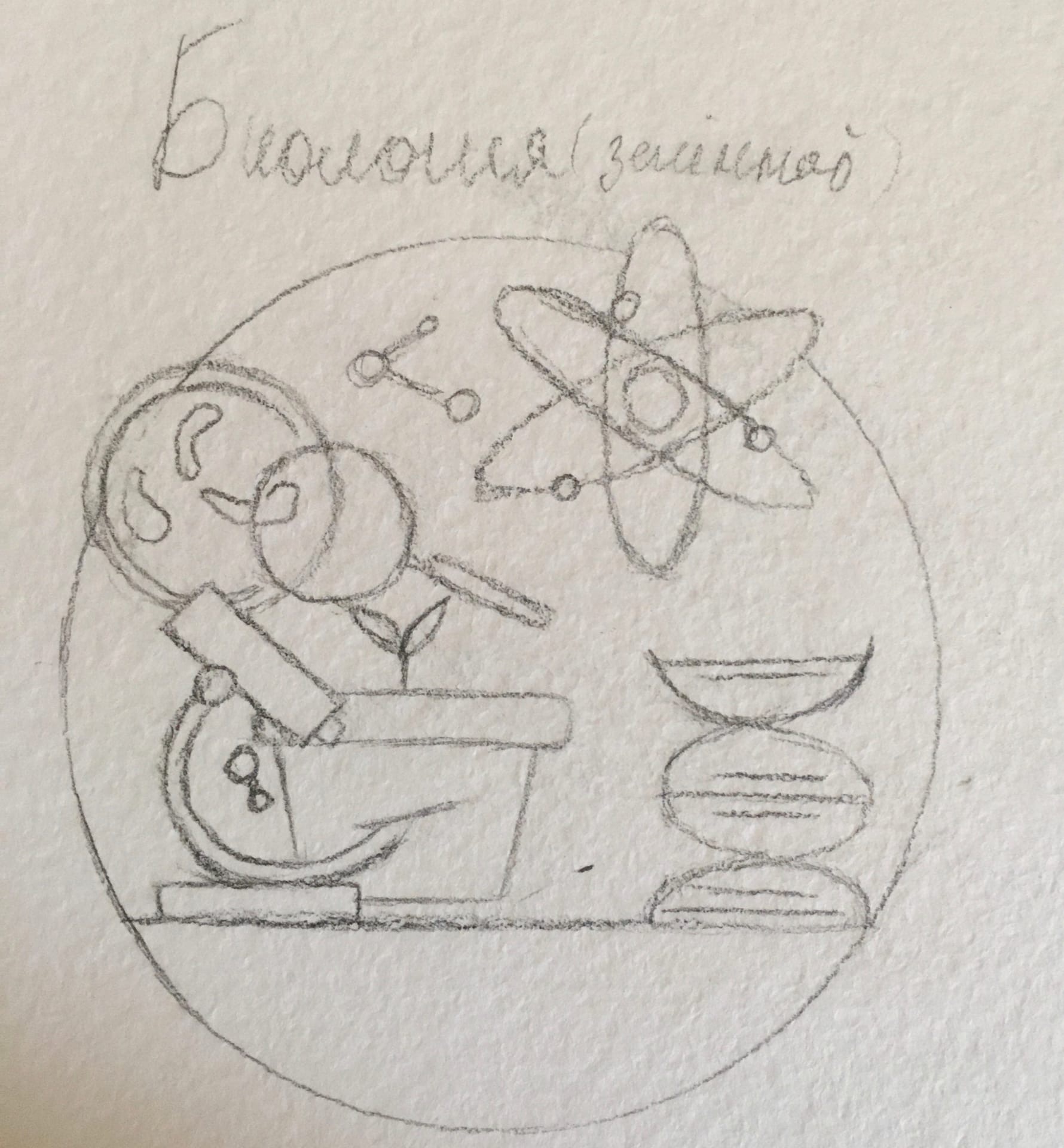 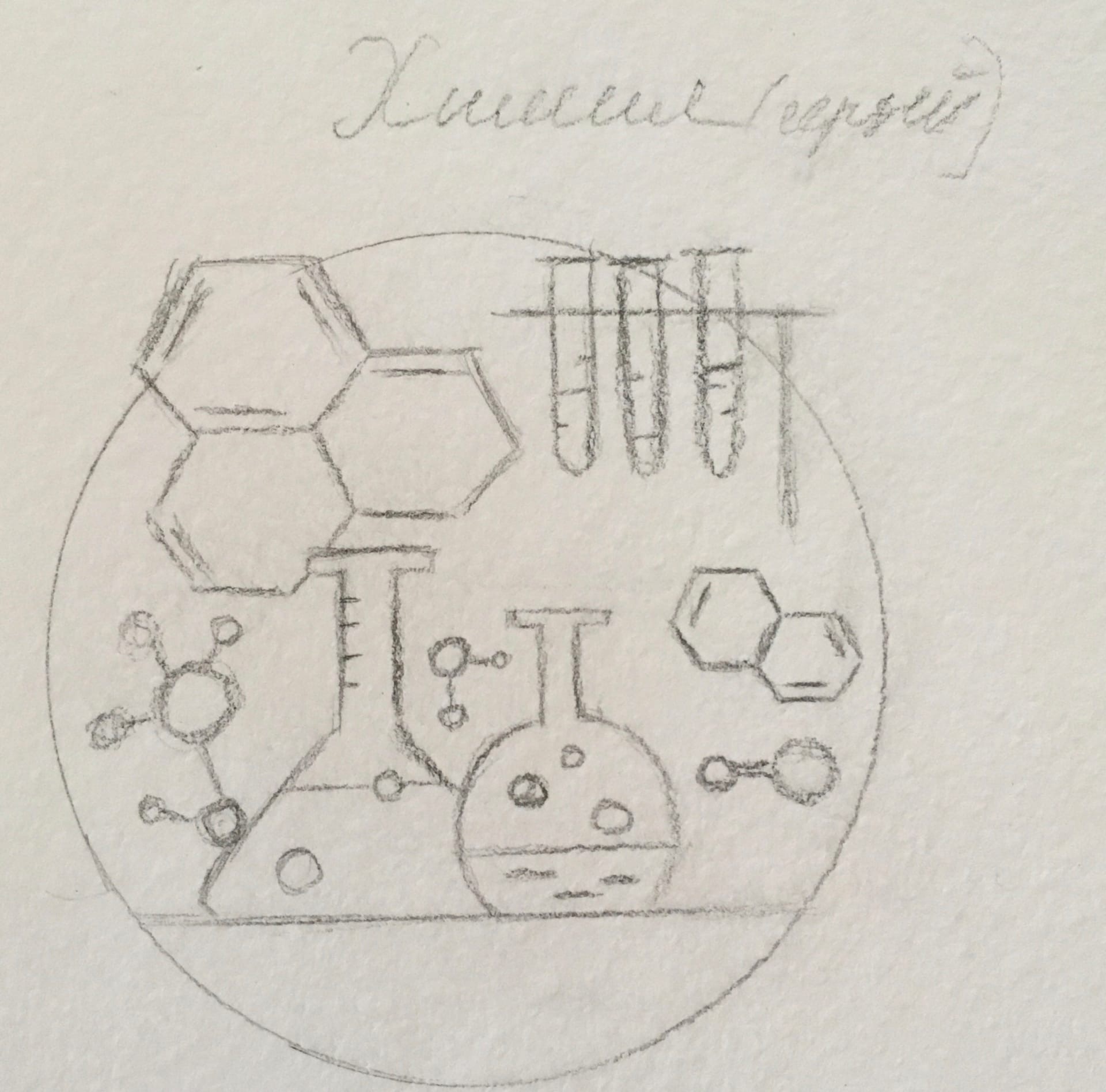 Биология
Химия
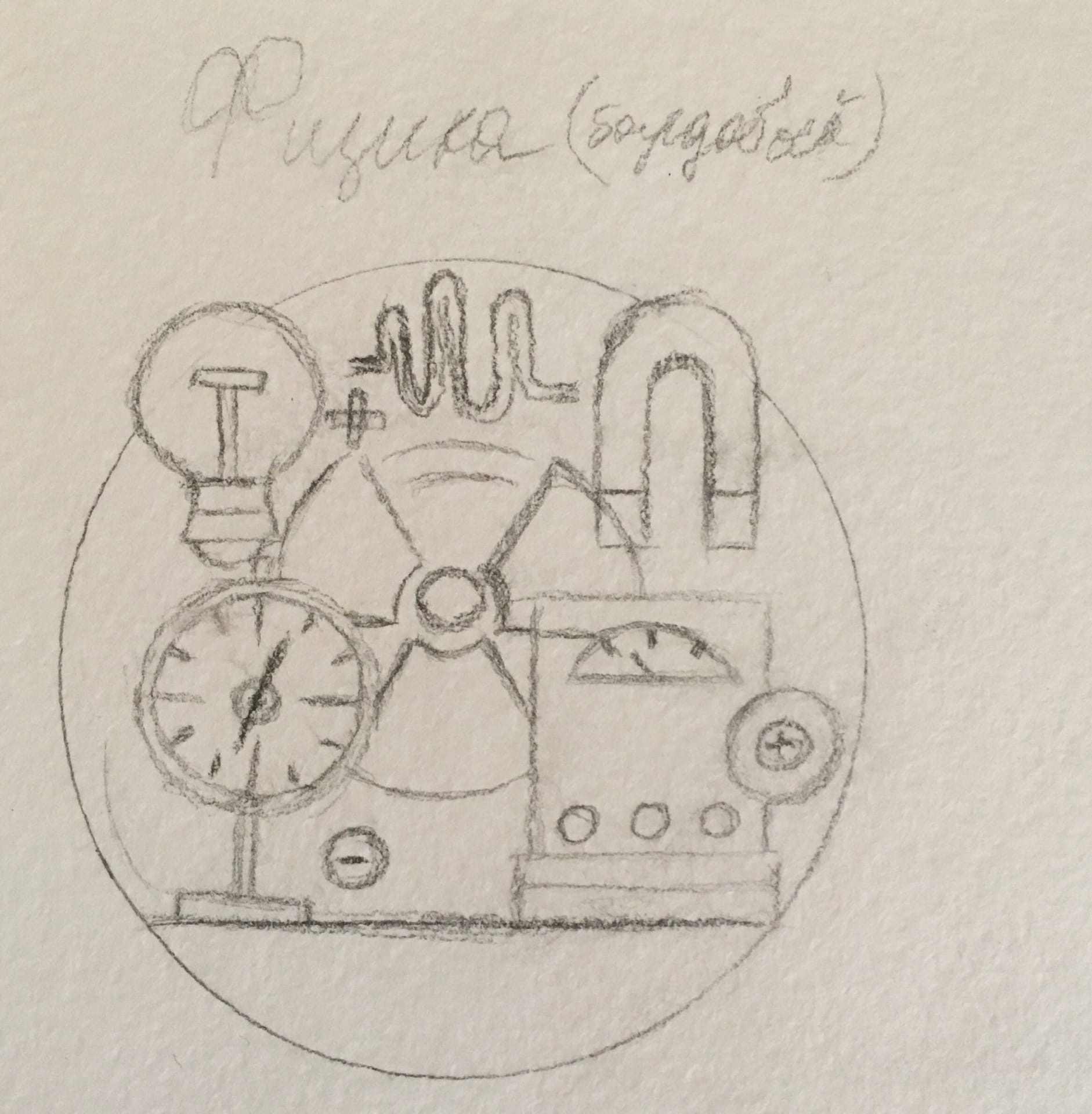 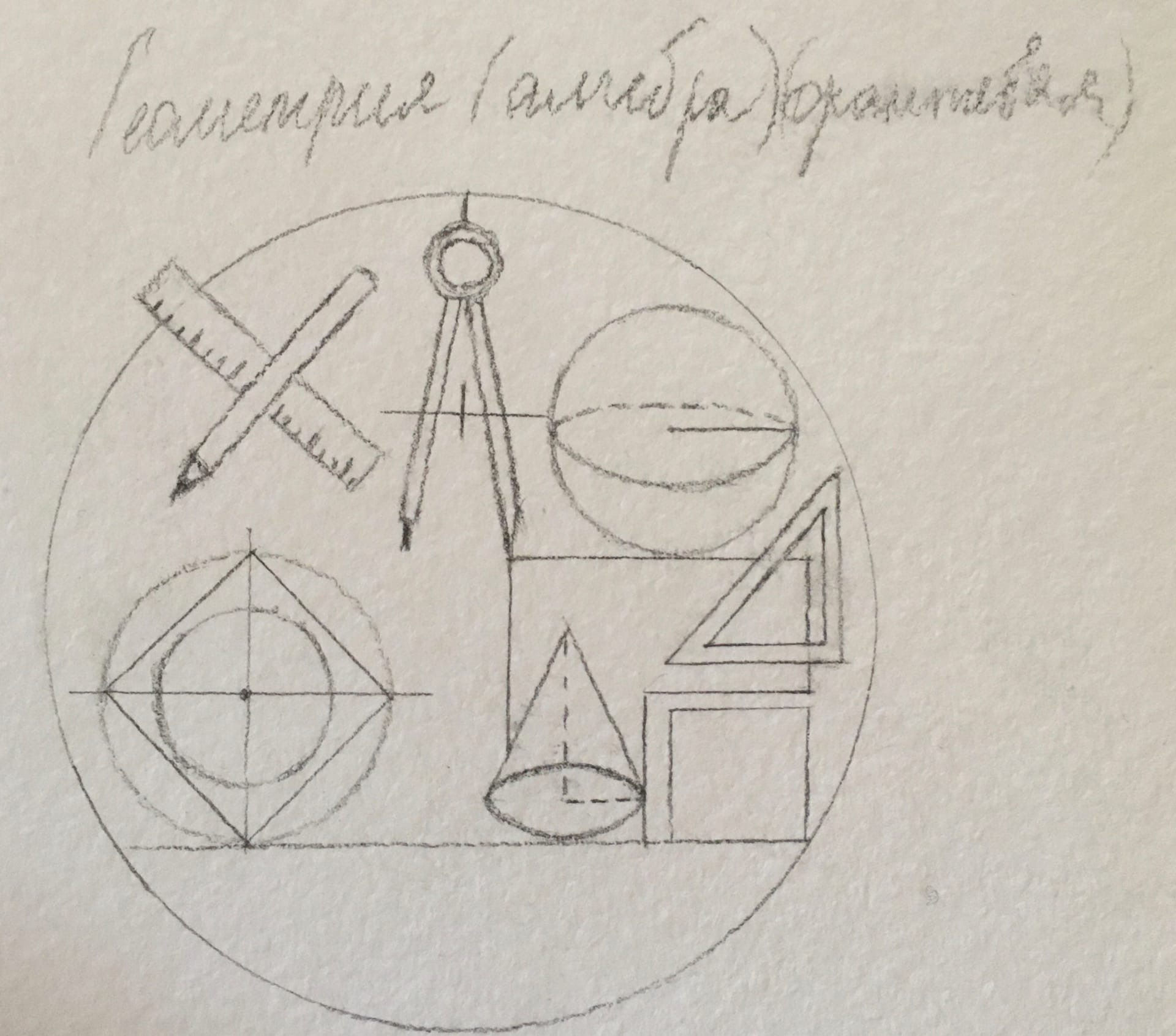 Физика
Математика
Эскизы в цвете
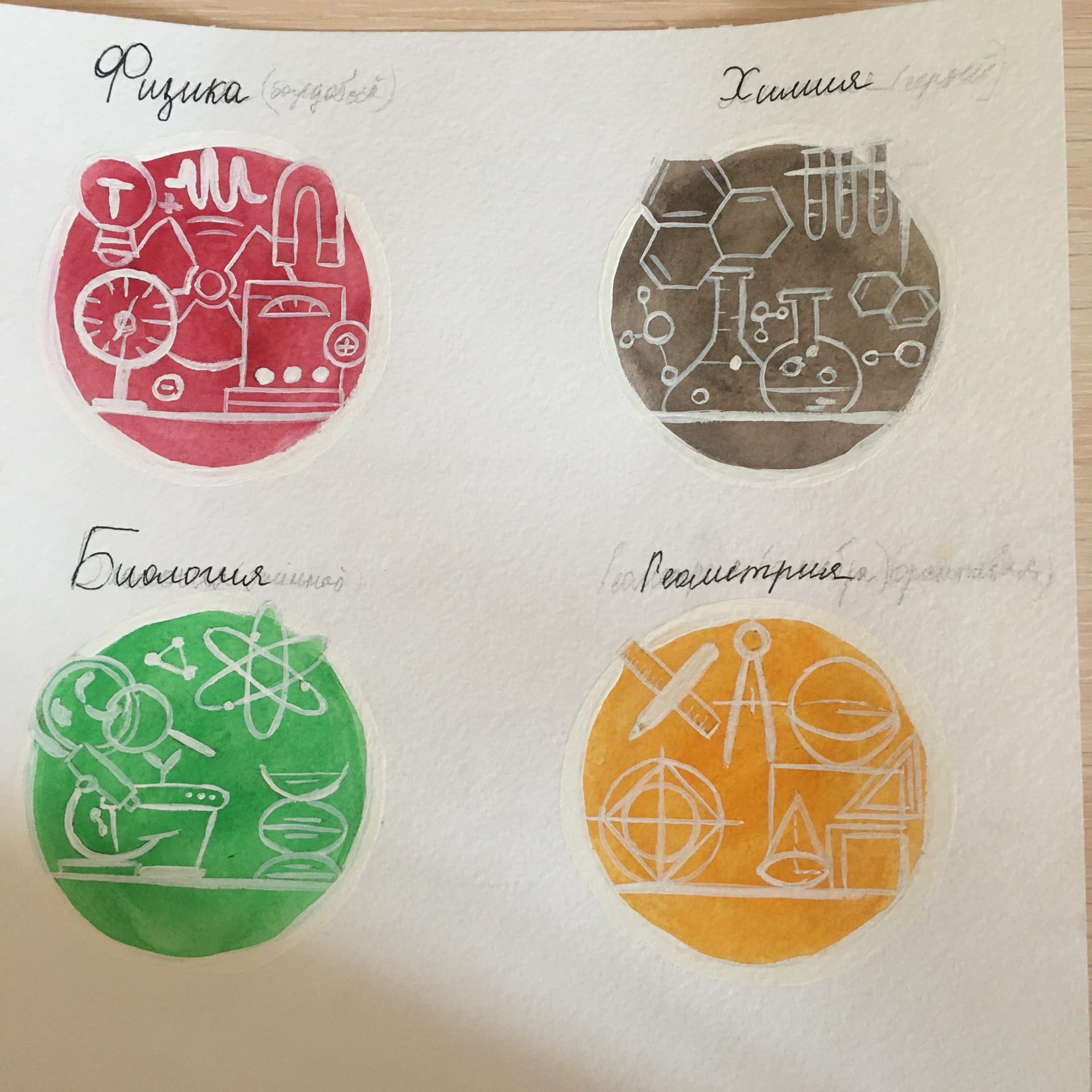 Практическая значимость ИП
Практическая значимость состоит в том, что результаты проекта могут быть использованы в качестве эскизов логотипов-помощников в МБОУ СОШ 5.
Литература и интернет - ресурсы
Литература: 
1. Высоцкая, П. И. Разработка и исследование методики создания фирменного стиля детской студии искусств с учетом возрастной психологии детей и современных тенденций в педагогике / П. И. Высоцкая. — Текст : непосредственный // Молодой ученый. — 2017. — № 34 (168). — С. 90-96.- Режим доступа: https://moluch.ru/archive/168/45440/
2. Шайхутдинов, Д. А. Разработка сервиса распознавания брендовых лейблов / Д. А. Шайхутдинов. — Текст : непосредственный // Молодой ученый. — 2015. — № 12 (92). — С. 48-57.- Режим доступа: https://moluch.ru/archive/92/20412/ 
 
Интернет-ресурсы:
1. https://ru.wikipedia.org/wiki/Референс\  
2. https://logotipper.ru/slovarik/chto-takoe-logotip-zachem-nuzhen/  
3. https://prostudio.ru/journal/logo/
Спасибо за внимание!